Green Propellant Thrust Stand
Team 517
Jeffrey Hill, Aidan Hoolihan, Ryan Kaczmarczyk, 
Nicholas Jensen, Edward Zapert
11/19/2024
Edward Zapert
Team Sponsors & Advisors
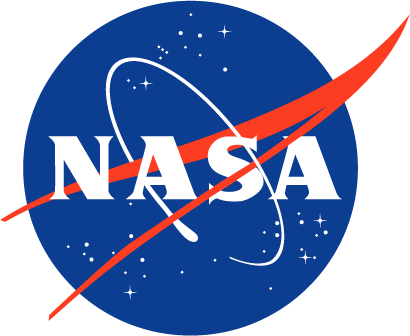 Marshall Space Flight Center
Sponsors:
Advisors:
Ebony Bland
Aerospace Engineer
Shayne McConomy, Ph.D.
Professor
Nicole Vaughn
Liquid Propulsion Engineer
Alexandre Berger, Ph.D.
Assistant Professor
2
Edward Zapert
Team Introductions
Jeffrey Hill
Thermal Fluids Engineer
Edward Zapert
Design Engineer
Nicholas Jensen
Manufacturing Engineer
Aidan Hoolihan
Materials Engineer
Ryan Kaczmarczyk
Controls Engineer
Presenter
Presenter
Presenter
3
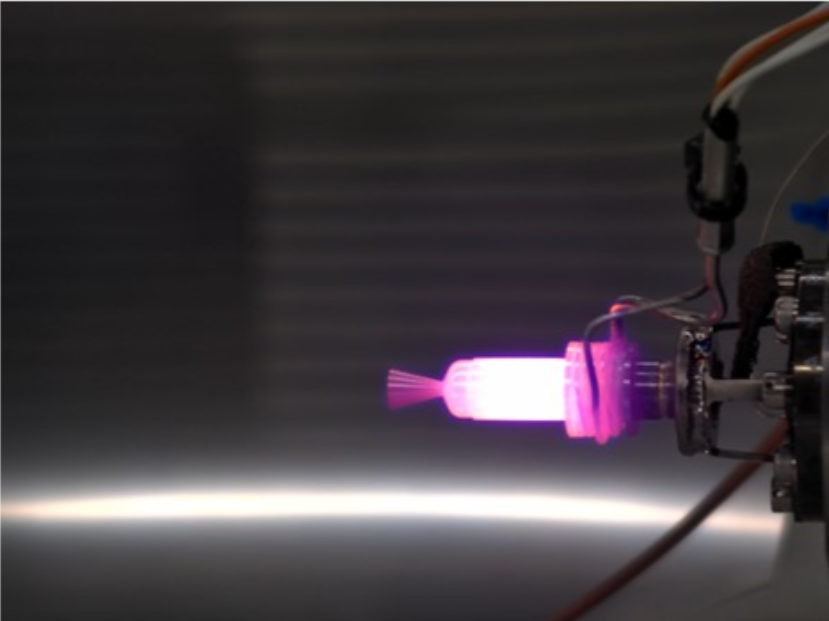 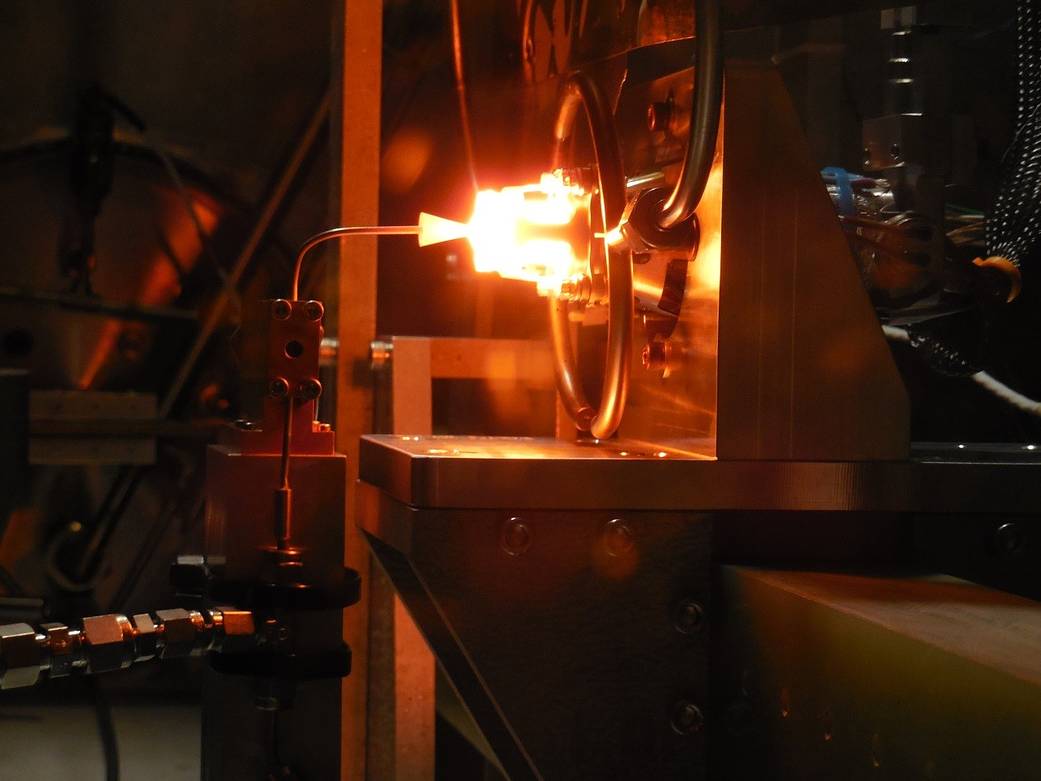 Edward Zapert
Objective
The objective of this project is to accurately measure the force generated by a 0.1N green propellant thruster with a known uncertainty.
4
Edward Zapert
Project Brief
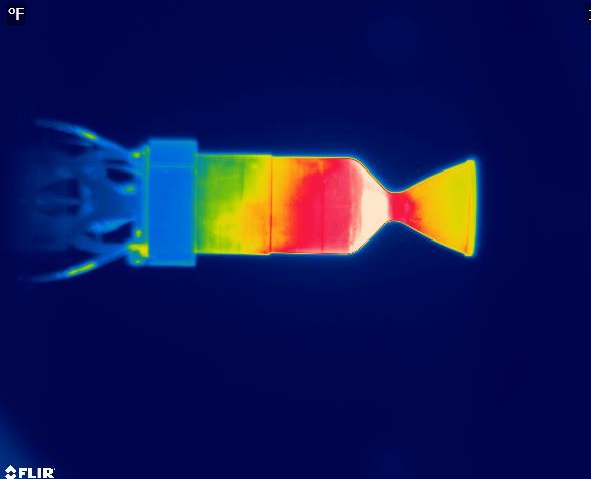 5
Edward Zapert
Project Background
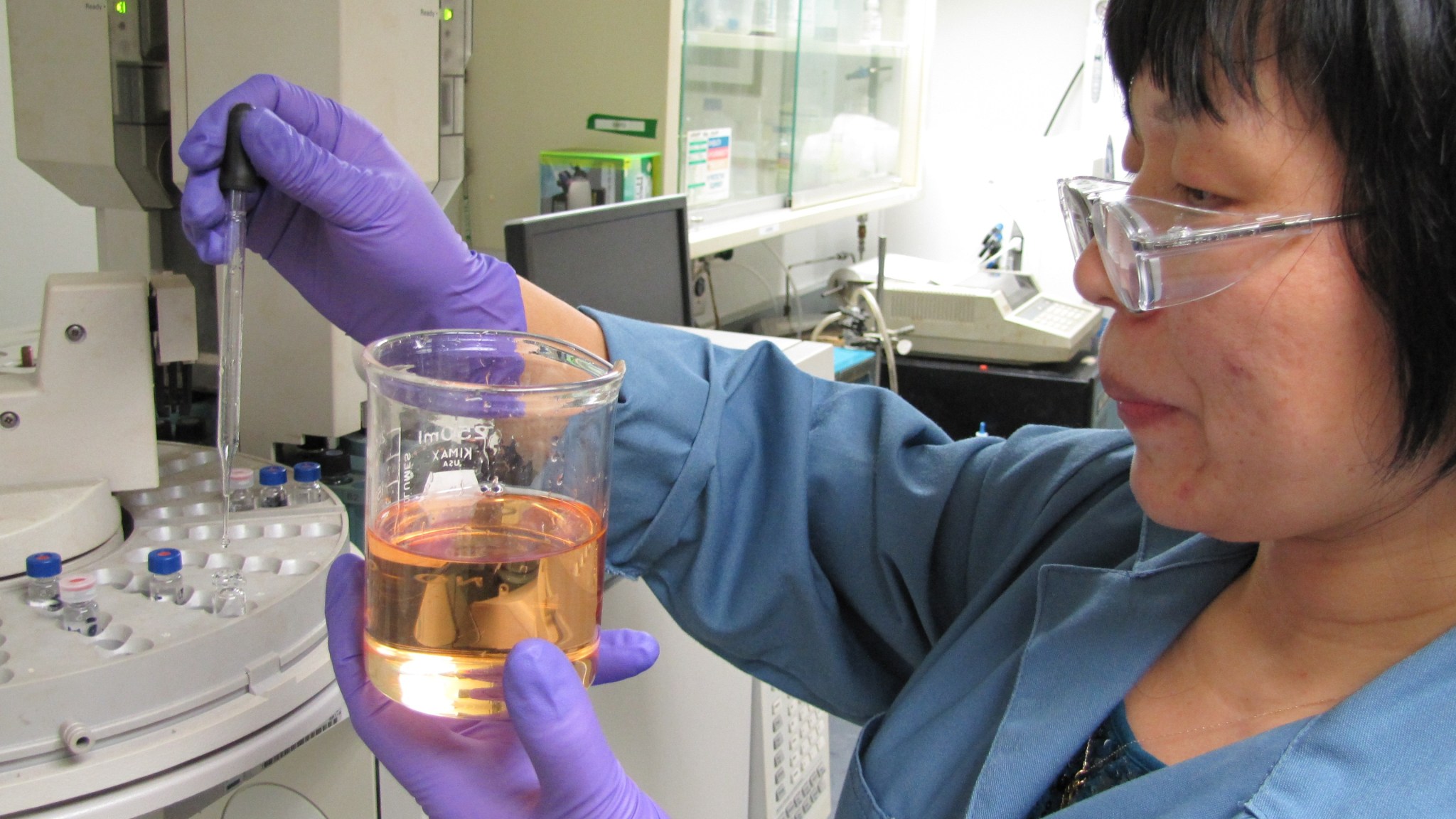 6
Edward Zapert
Project Background
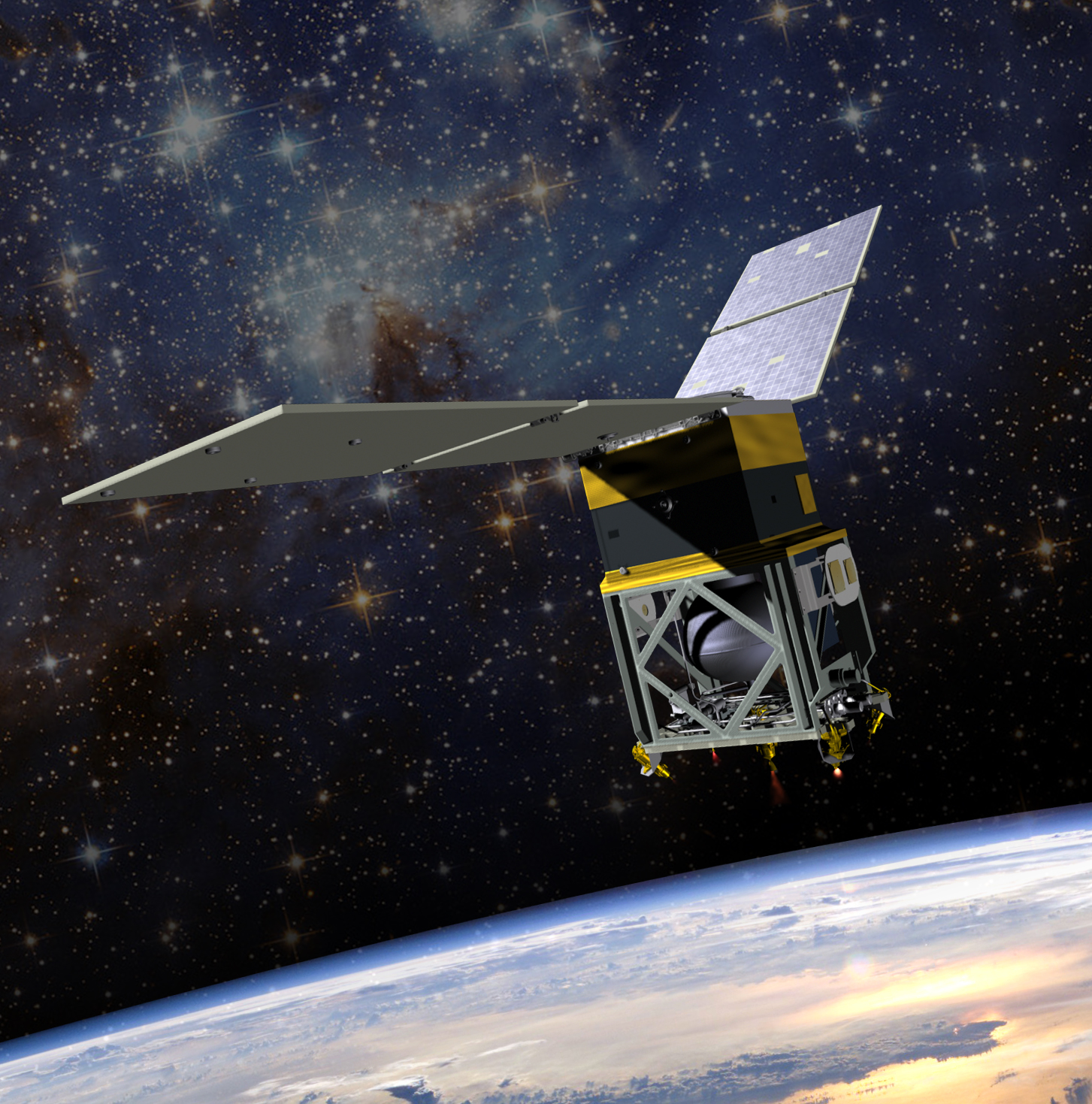 GPIM
Tech demonstration mission
Altitude control, orbital inclination, orbital lowering
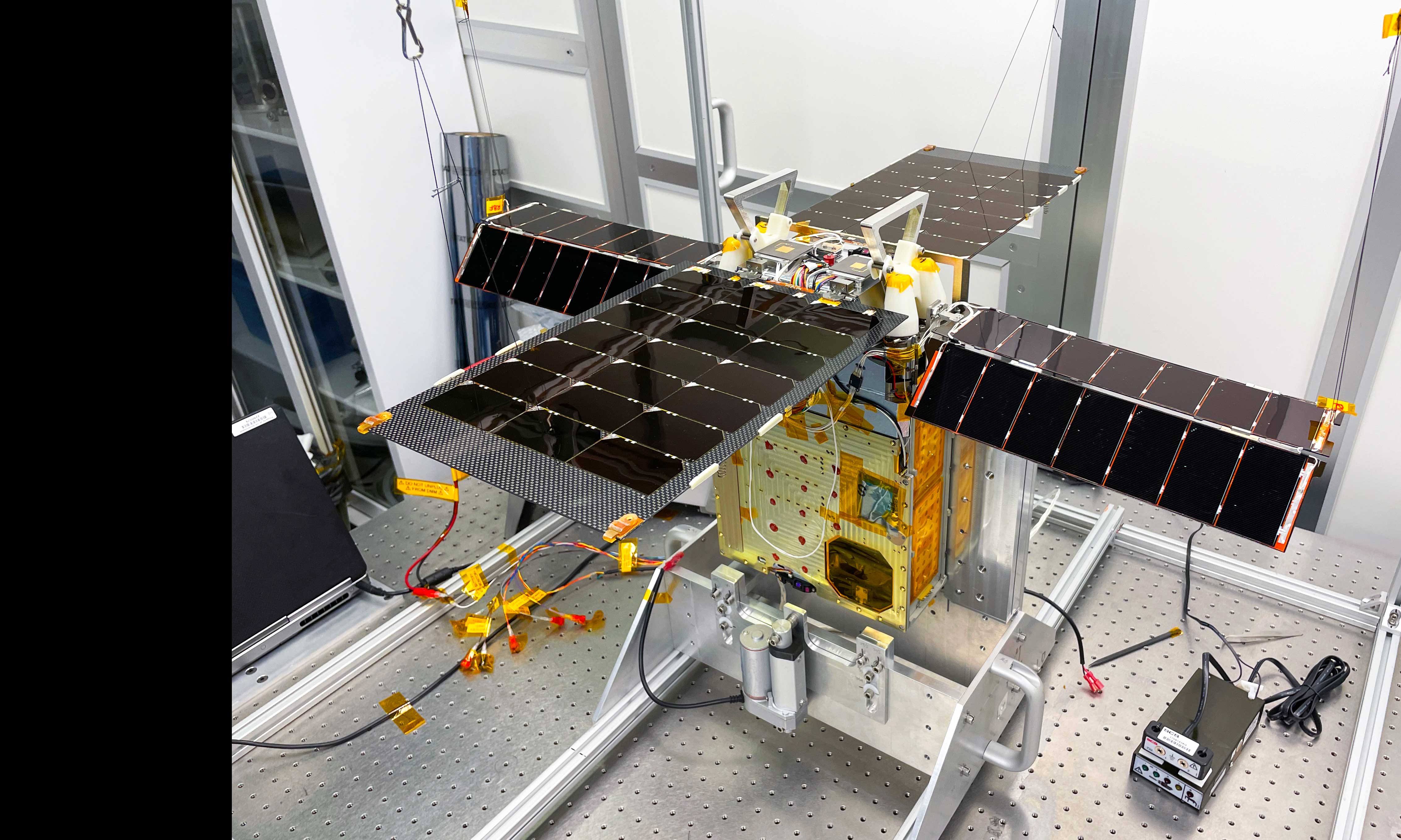 Lunar Flashlight
First planetary CubeSat mission with  "green" propulsion
Map ice in permanently shadowed regions near the Moon's south pole.
7
Edward Zapert
VDR 1 - Summary
Pinning down who has STAKE in our project, and what they require of our final design
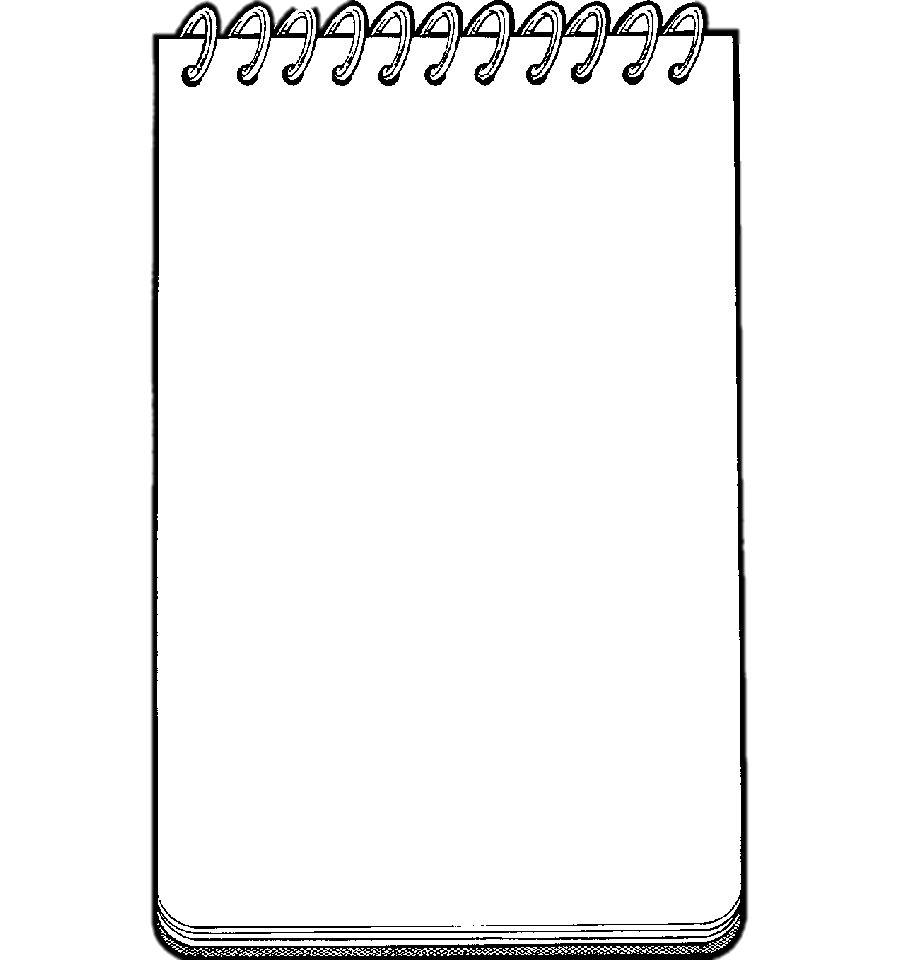 Interpreted Needs:
Ebony Bland
Nicole Vaughn
Christopher Burnside
- Thrust stand needs to withstand vacuum conditions
NASA-MSFC
- Thrust stand should be able to be carried by one person
- The thrust stand needs to be easy to clean
- Provide accurate measurements
- Thrust stand can be no bigger than 12” x 18” x 12”
FAMU-FSU College of Engineering
- The stand/sensor needs to endure temps up to 1600C
Dr. McConomy
Dr. Berger
Elias Hasse
Tripp Lappalainen
Jacob Schmitt
- The stand/sensor needs to endure a pressure of 1e-6 Torr
8
Edward Zapert
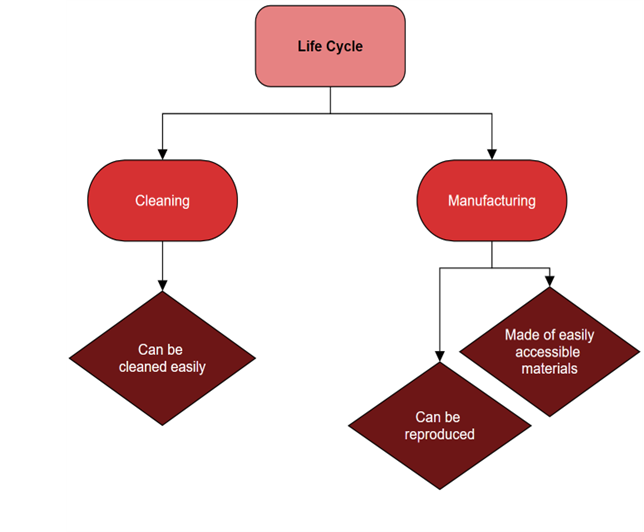 VDR 1 - Summary
Interpreting the needs into FUNCTIONS that lay the groundwork for our final design
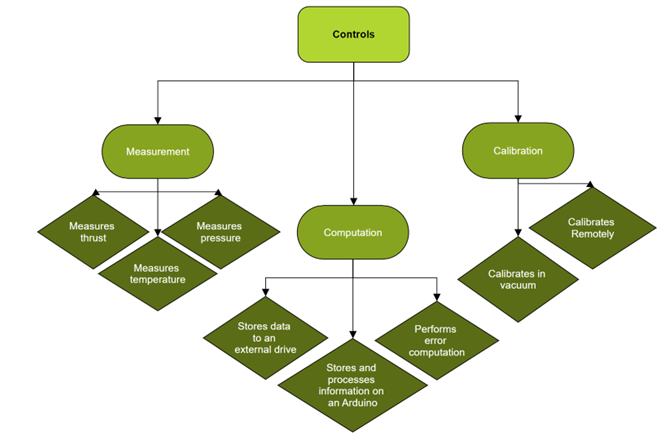 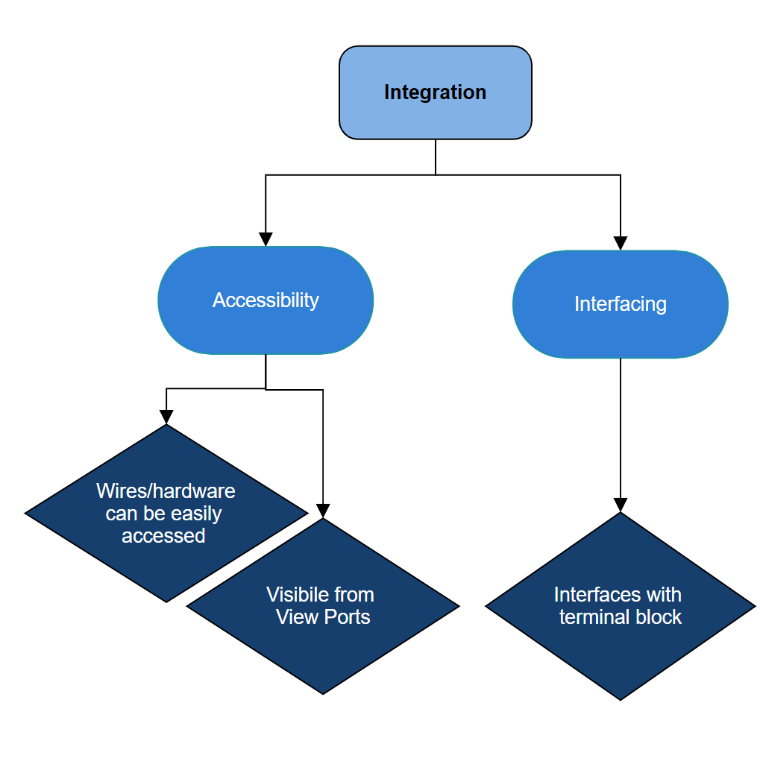 9
Functionalities that Define Success
Edward Zapert
Critical Subsystems
Thrust Measurement
Calibration 
Data Processing
10
Functionalities that Define Success
Edward Zapert
Thrust Sensor
Thrust Measurement Subsystem Target
Measure 0.1N of Thrust
0.1 N Thruster
11
Functionalities that Define Success
Edward Zapert
Calibration Subsystem Targets
Calibrates Remotely
Calibrates in a Vacuum
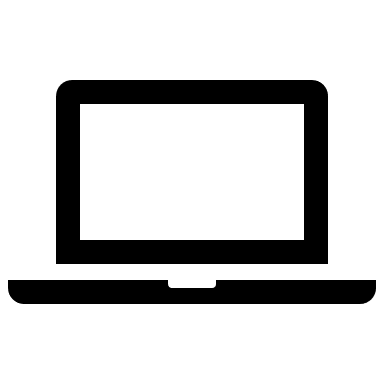 Vacuum Chamber Wall
12
Functionalities that Define Success
Edward Zapert
Calibration Subsystem Targets
Calibrates Remotely
Calibrates in a Vacuum
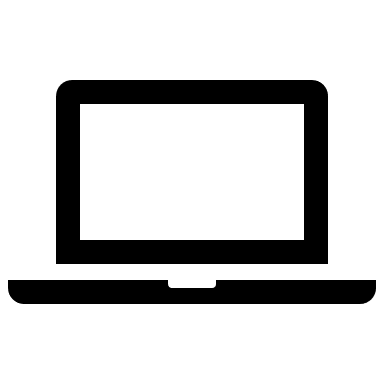 Calibration 
Process
Thrust (N)
Time (s)
Zeros the Sensor
98.1 mN
10g
Calibrates Using Known Weights
Vacuum Chamber Wall
13
Functionalities that Define Success
Edward Zapert
Data Processing Subsystem Targets
Stores and Processes Information on a Microcontroller
∞
Δt
-
Thrust (N)
ARDUINO
+
Time (s)
Samples Data at 9260 Hz
Allocates RAM (16128 Bytes)
14
Functionalities that Define Success
Edward Zapert
Data Processing Subsystem Targets
Performs Error Computation
∞
-
ARDUINO
+
Investigates Error Propagation
Calculates Error at 9260 Hz
Allocates RAM (16128 Bytes)
15
Functionalities that Define Success
Edward Zapert
Overall Thrust Stand Target
Provide an Overall 
Analysis of System Error
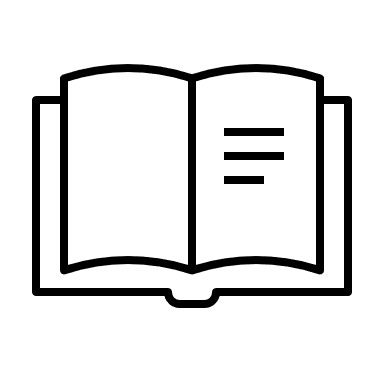 Sensor Choice
Limit to 10% Error
16
Aidan Hoolihan
Key Functionsfor Morphological Generation
Accurately Measure Thrust
Easily Cleanable
Thruster Orientation
Made of Easily Accessible Materials
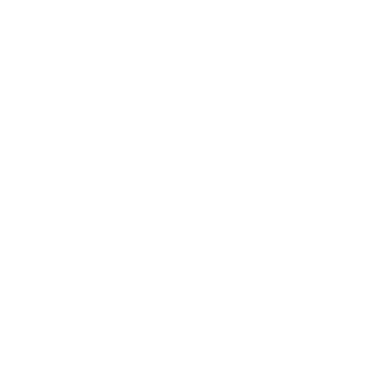 Vacuum Conditions
Remote Calibration
ASCENT
Generic Stand Mechanics
Accurately Measures Temperature
Calibrates in a Vacuum
Microcontroll-er Accounts for Error
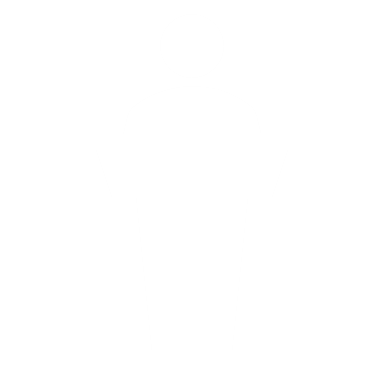 NASA MSFC
FAMU-FSU COE
17
Aidan Hoolihan
Accurately Measure Thrust
Potential Solutions
Piezo-electric Sensor
Capacitive Force Sensor
MEMS-Based Force Sensors
Flow Sensor
Strain Gauge Load Cells
18
Aidan Hoolihan
Accurately Measures Temperature
Potential Solutions
Vacuum Conditions
Remote Calibration
ASCENT
Thermo-couple
Infrared Sensor
Fiber Optic Sensor
Thermistor
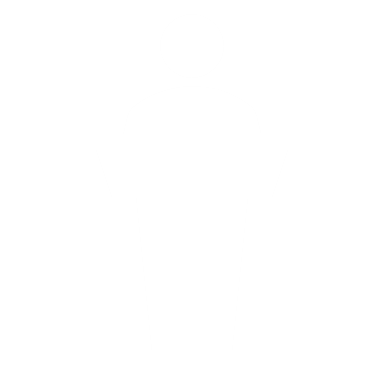 19
Aidan Hoolihan
Easily Accessible Materials
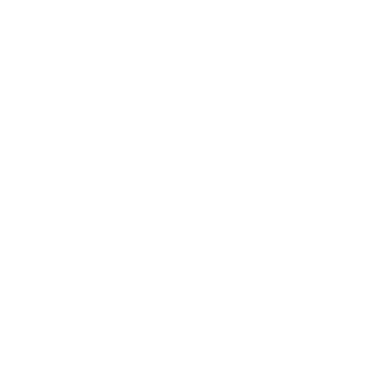 Potential Solutions
Vacuum Conditions
Remote Calibration
ASCENT
Aluminum
Stainless Steel
Ceramic
Plastic
Composite
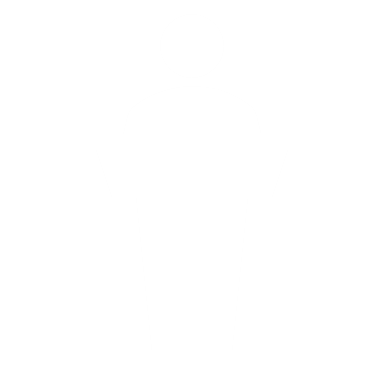 NASA MSFC
FAMU-FSU COE
20
Aidan Hoolihan
Calibrates in a Vacuum
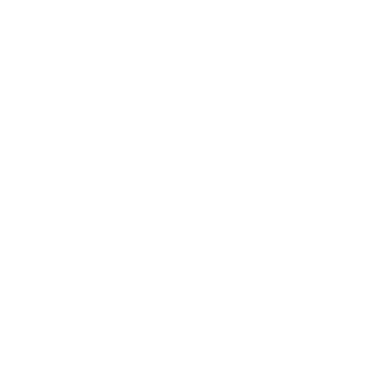 Potential Solutions
Vacuum Conditions
Remote Calibration
ASCENT
Wired Calibration
Wireless Calibration
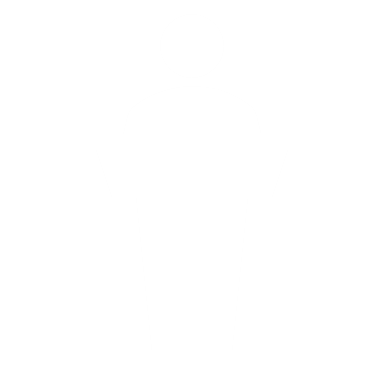 NASA MSFC
FAMU-FSU COE
21
Aidan Hoolihan
Easily Cleanable
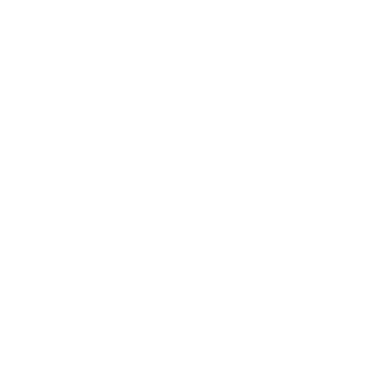 Potential Solutions
Vacuum Conditions
Remote Calibration
ASCENT
Smooth, Non-Porous Materials
Modular Design
Drainage Features
Protective Coatings
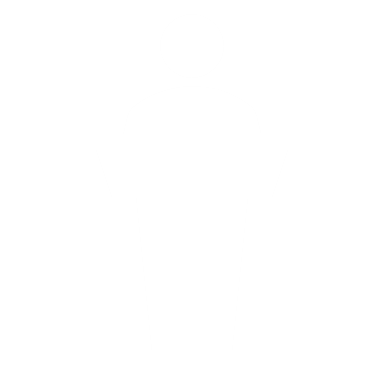 NASA MSFC
FAMU-FSU COE
22
Aidan Hoolihan
Microcontroller Accounts for Error
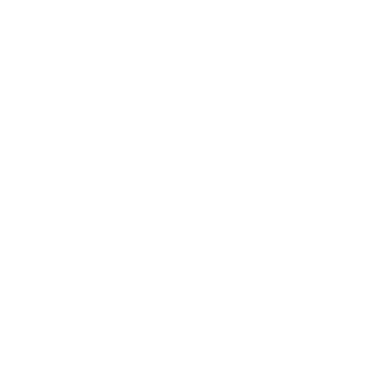 Potential Solutions
Vacuum Conditions
Remote Calibration
ASCENT
Error Correcting Software
Feedback Control Systems
Data Validation
Checksum and Cyclic Redundancy Check
Sensor Fusion
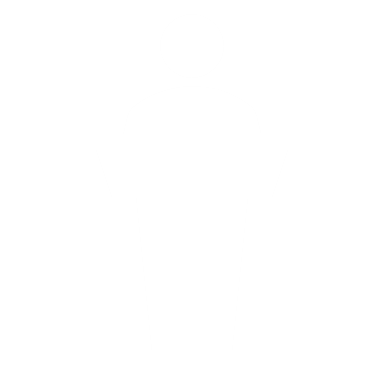 NASA MSFC
FAMU-FSU COE
23
Aidan Hoolihan
Thruster Orientation
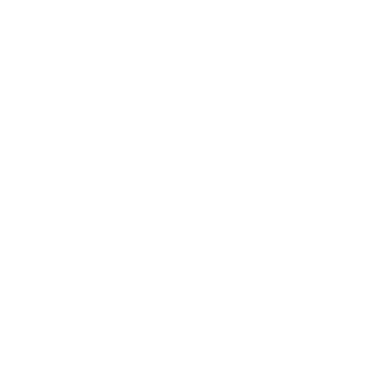 Potential Solutions
Vacuum Conditions
Remote Calibration
ASCENT
Vertically Mounted
Horizontal Mounted
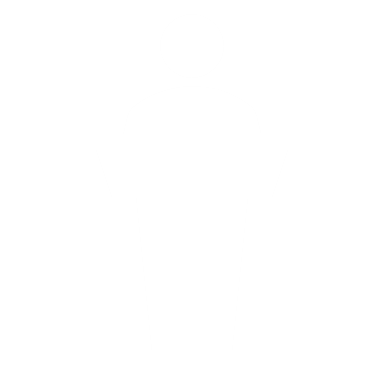 NASA MSFC
FAMU-FSU COE
24
Aidan Hoolihan
Generic Stand Mechanics
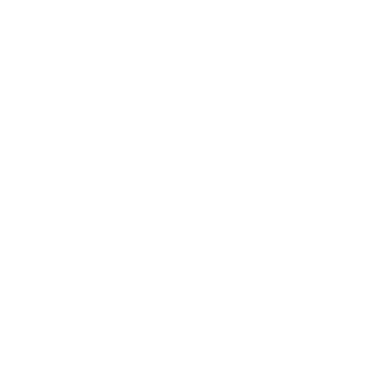 Potential Solutions
Vacuum Conditions
Remote Calibration
ASCENT
Horizontal
Vertical
Torsional
Beam Deflection
Seesaw
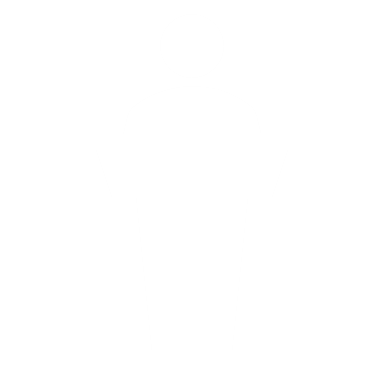 NASA MSFC
FAMU-FSU COE
25
Nicholas Jensen
High Fidelity Selection
Concept 2
Concept 1
Concept 3
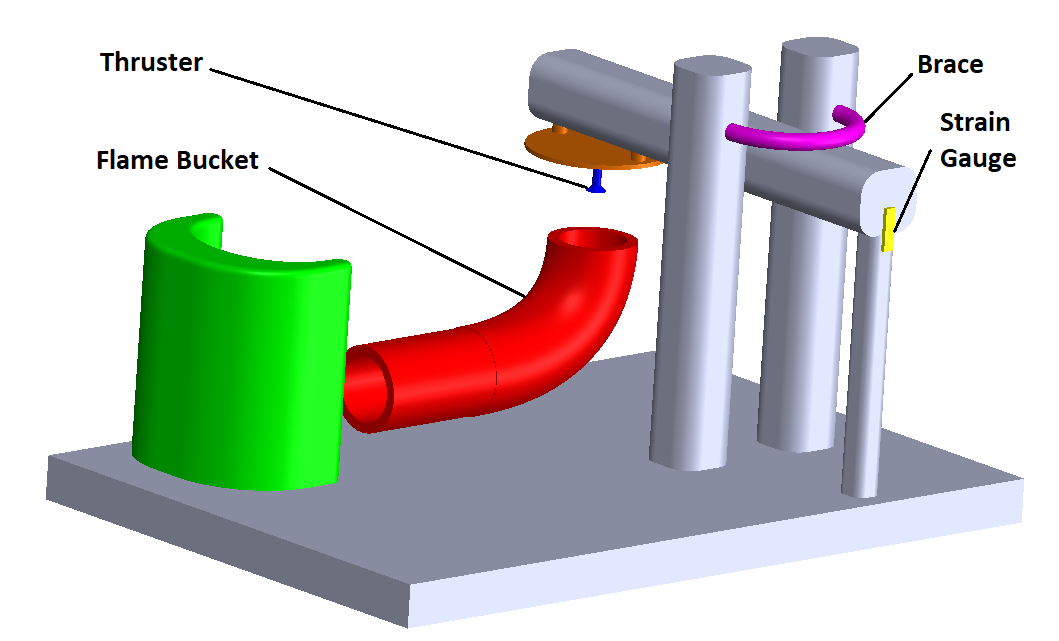 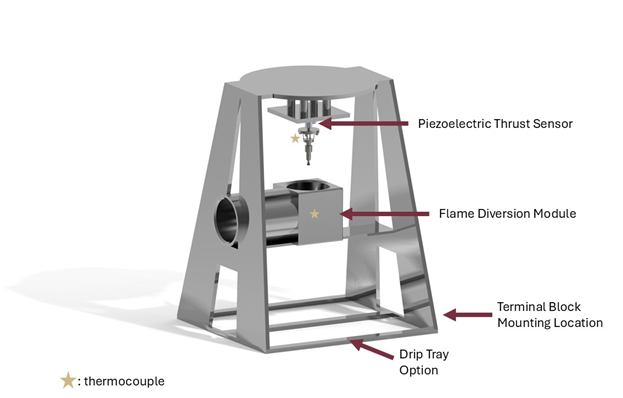 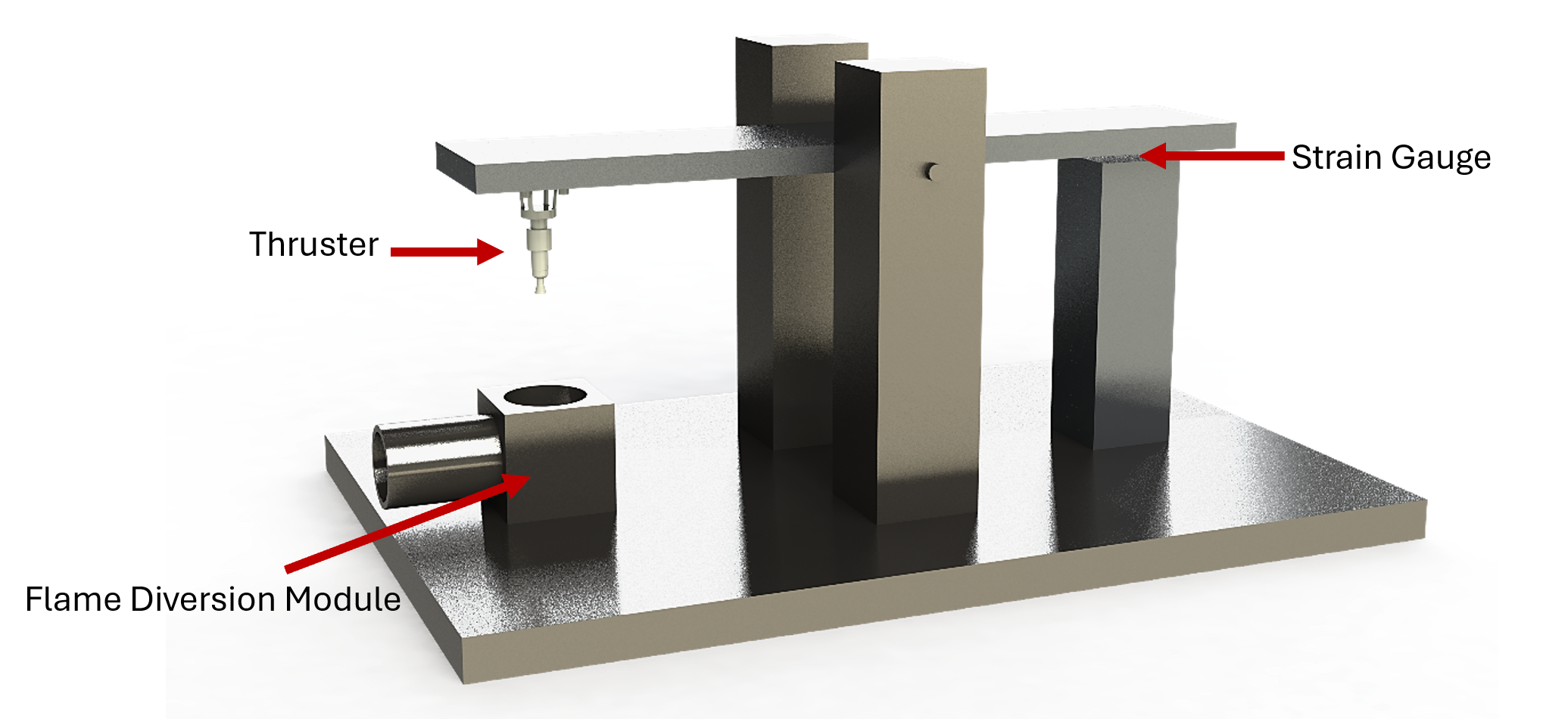 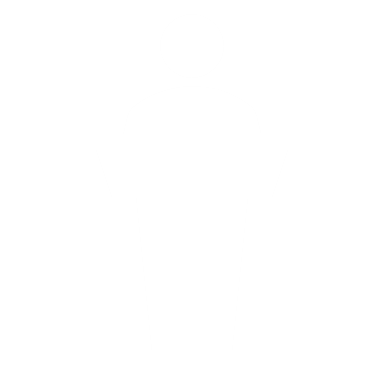 26
Nicholas Jensen
Concept #1
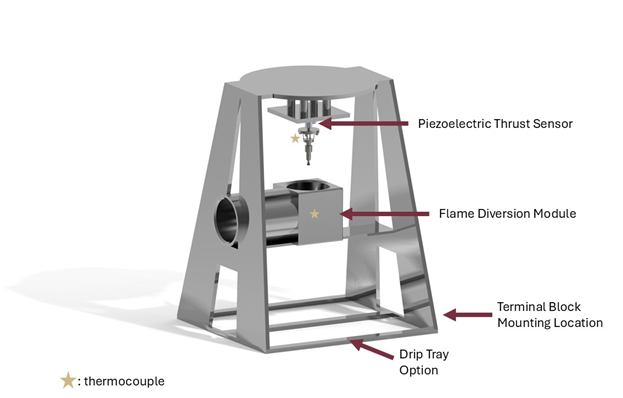 27
Nicholas Jensen
Concept #2
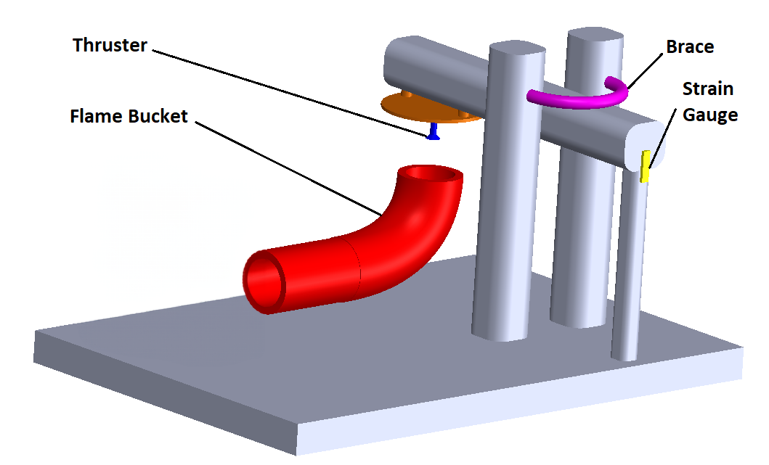 28
Nicholas Jensen
Concept #3
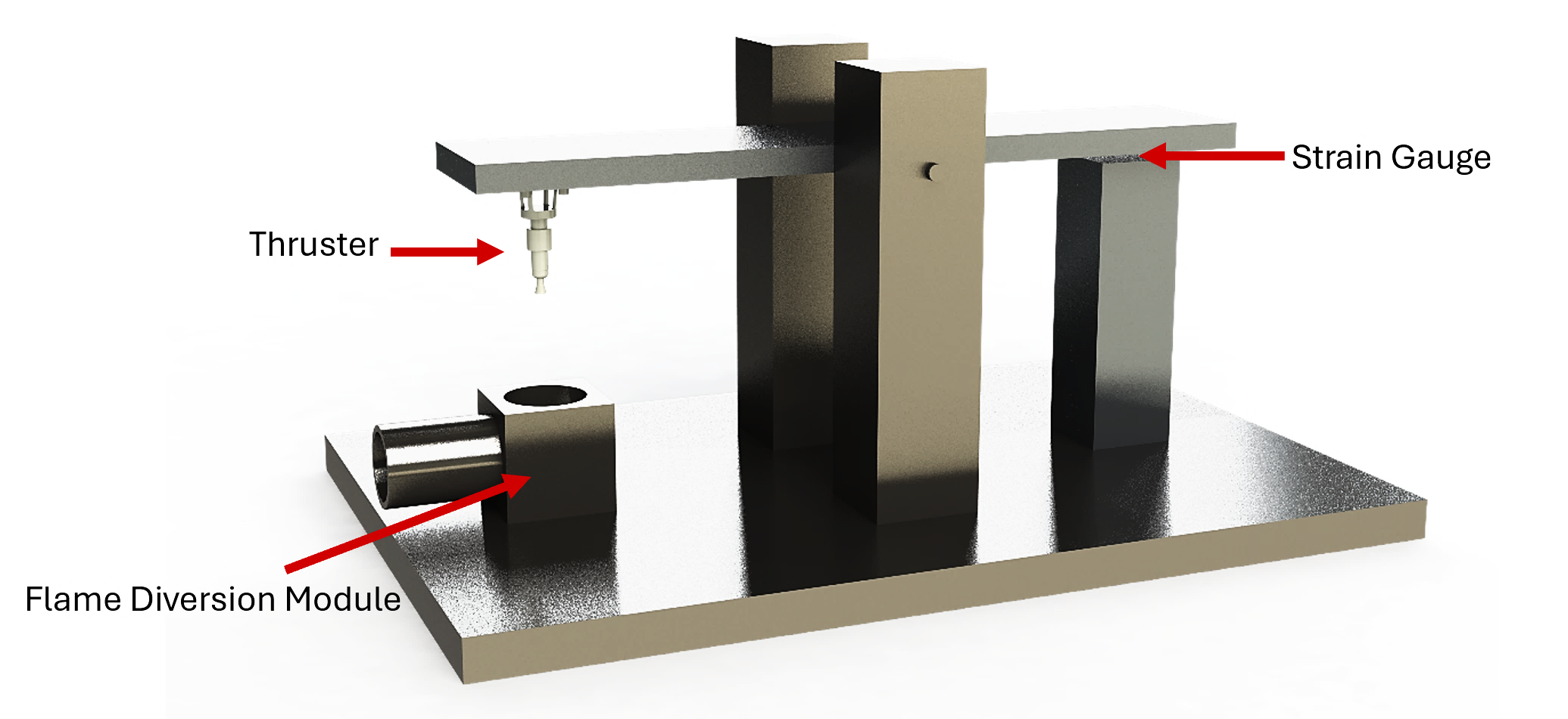 29
Nicholas Jensen
House of Quality
TOP 5
Engineering Characteristics
Sampling/ Processing Rate
Thrust Sensor Uncertainty
Maximum Thrust Allowed
RAM Allocation
1
Connections w/ Terminal Block
2
3
4
5
30
Nicholas Jensen
Pugh Chart #1
Concept #2
Concept #3
Concept #1
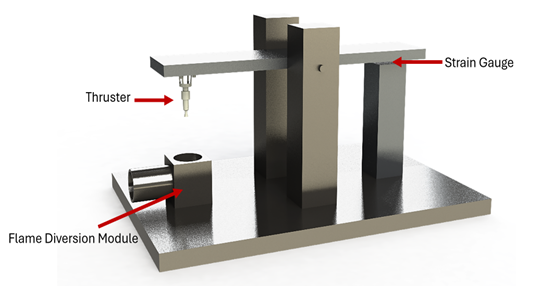 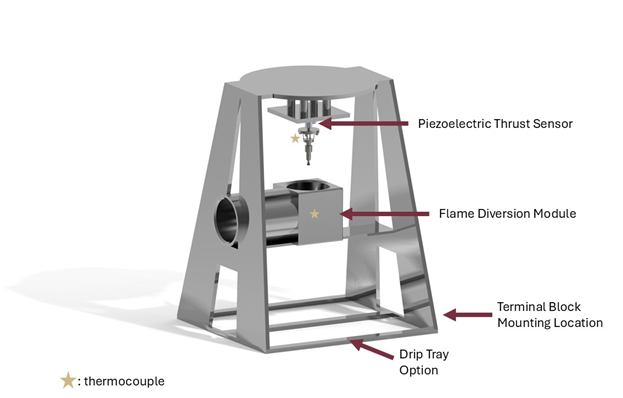 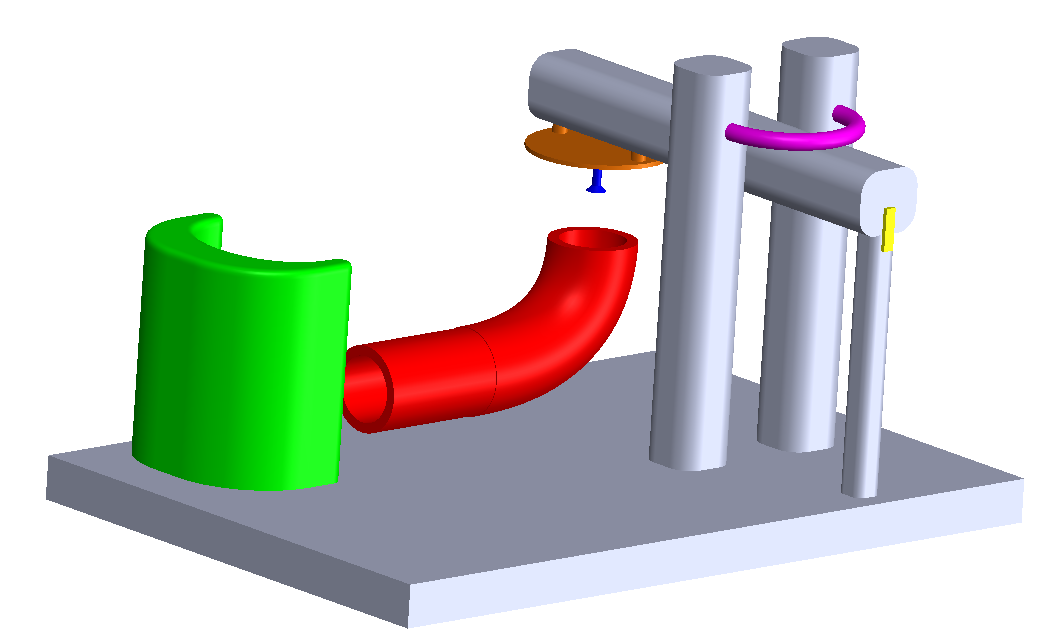 DATUM:
 NASA-MSFC 
Current Thrust Stand
Concept #6
​
​
​
​
​
​
​
Concept #8
​
​
​
​
​
​
​
Concept #4
​
​
​
​
​
​
​
Concept #5​
​
​
​
​
​
​
​
Concept #7
​
​
​
​
​
​
​
Strain
Piezo
Piezo
Strain
Capacitive
Stainless
Stainless
Composite
Composite
Stainless
Horizontal
Vertical
Vertical
Seesaw
Torsional
31
Nicholas Jensen
Pugh Chart #2
DATUM:
Concept #1
Concept #2
Concept #5
Concept #6
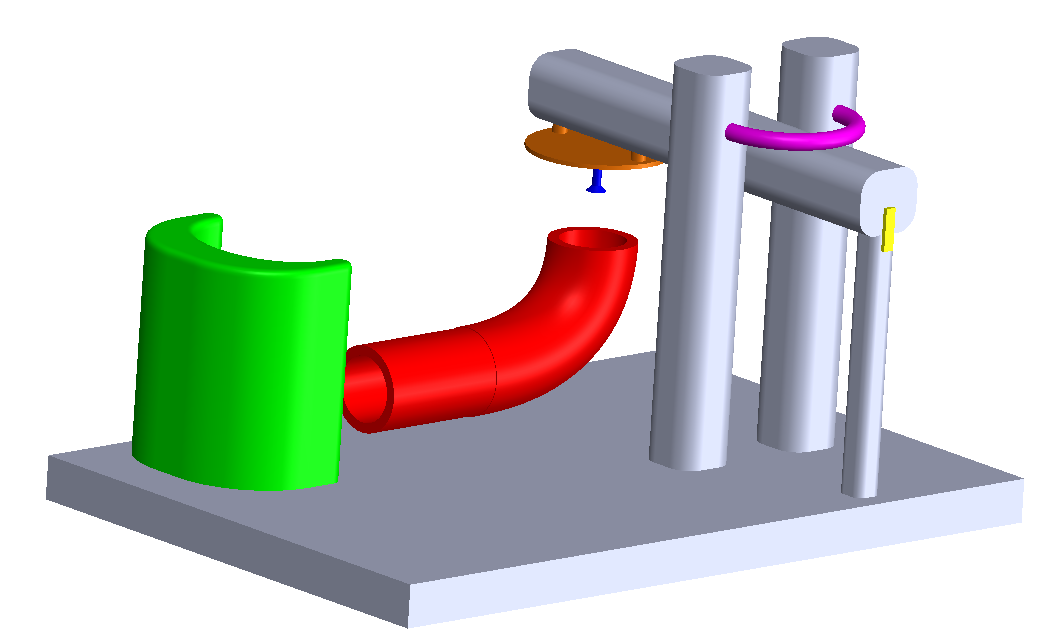 Piezo
Strain
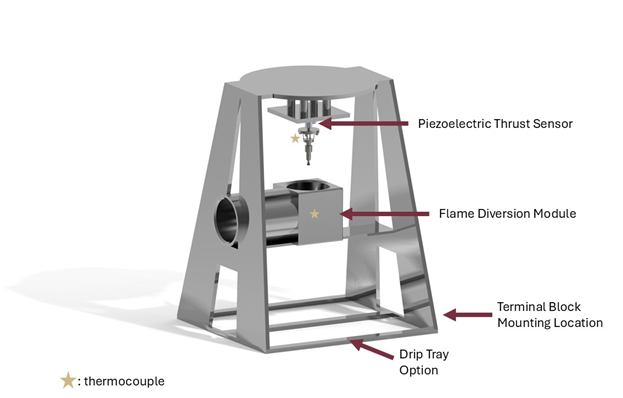 Composite
Composite
Vertical
Seesaw
32
Nicholas Jensen
Final Selection
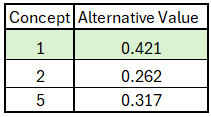 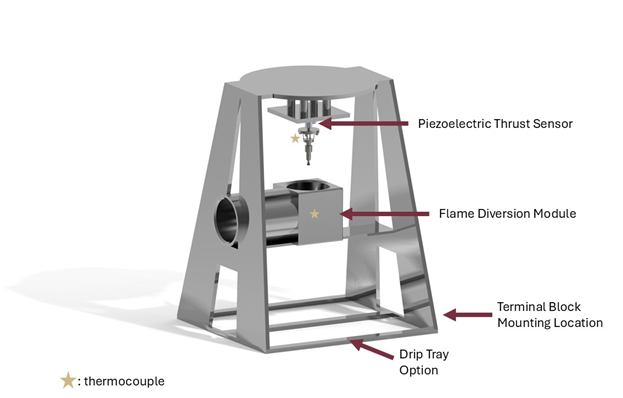 33
Nicholas Jensen
Final Selection Evolution
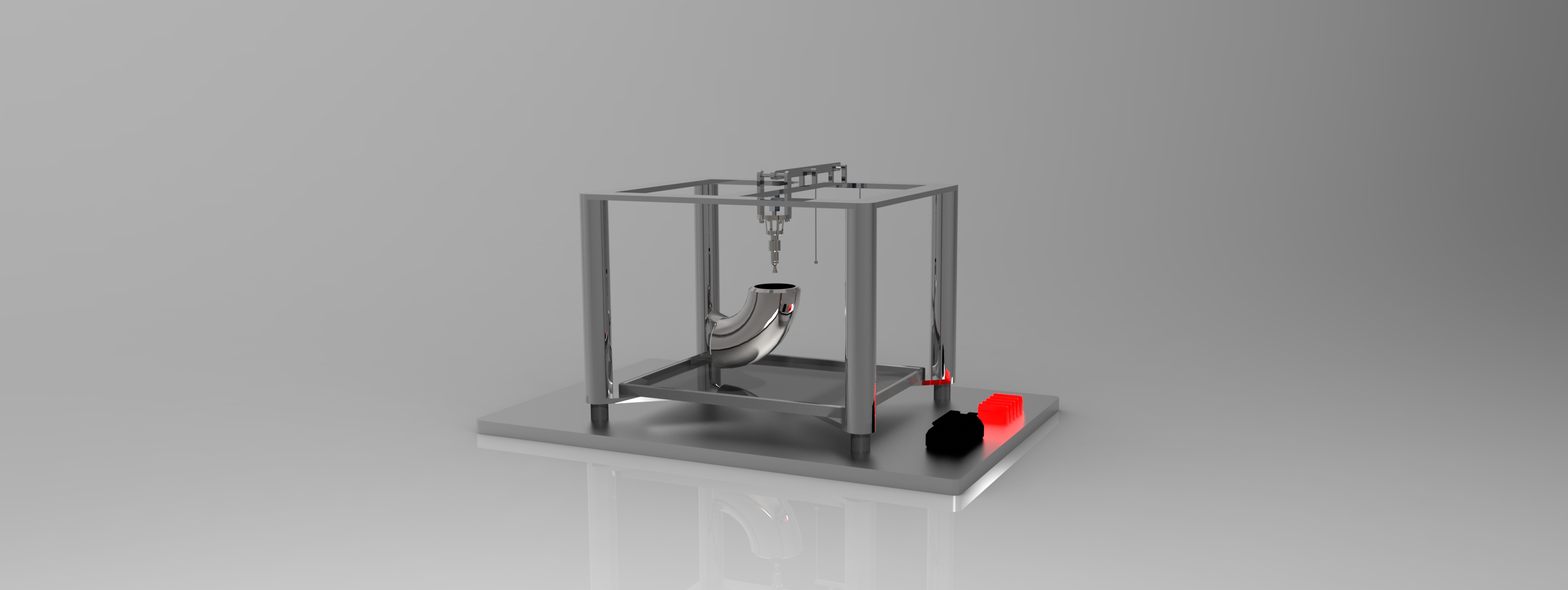 34
Aidan Hoolihan
Future Work
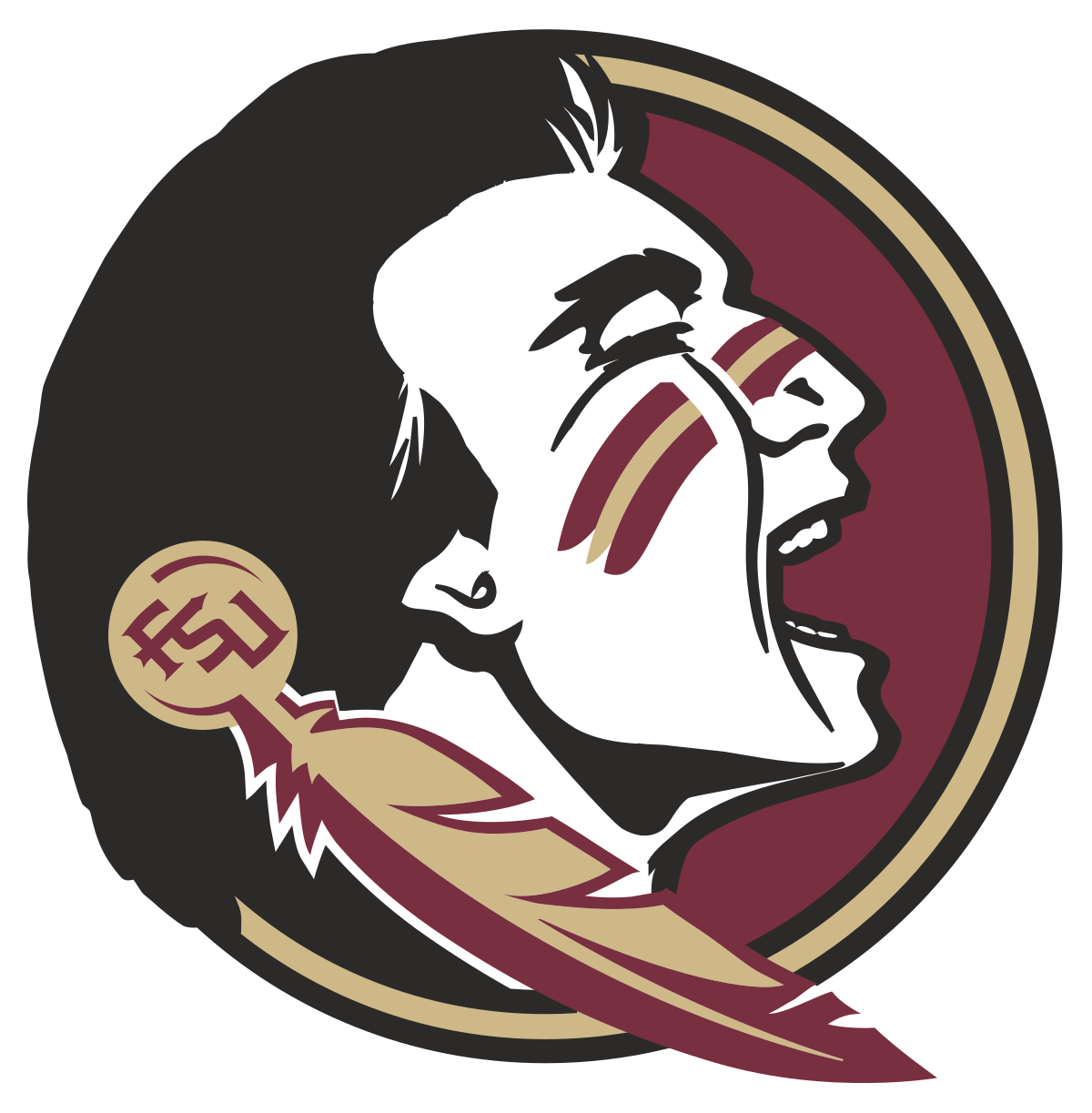 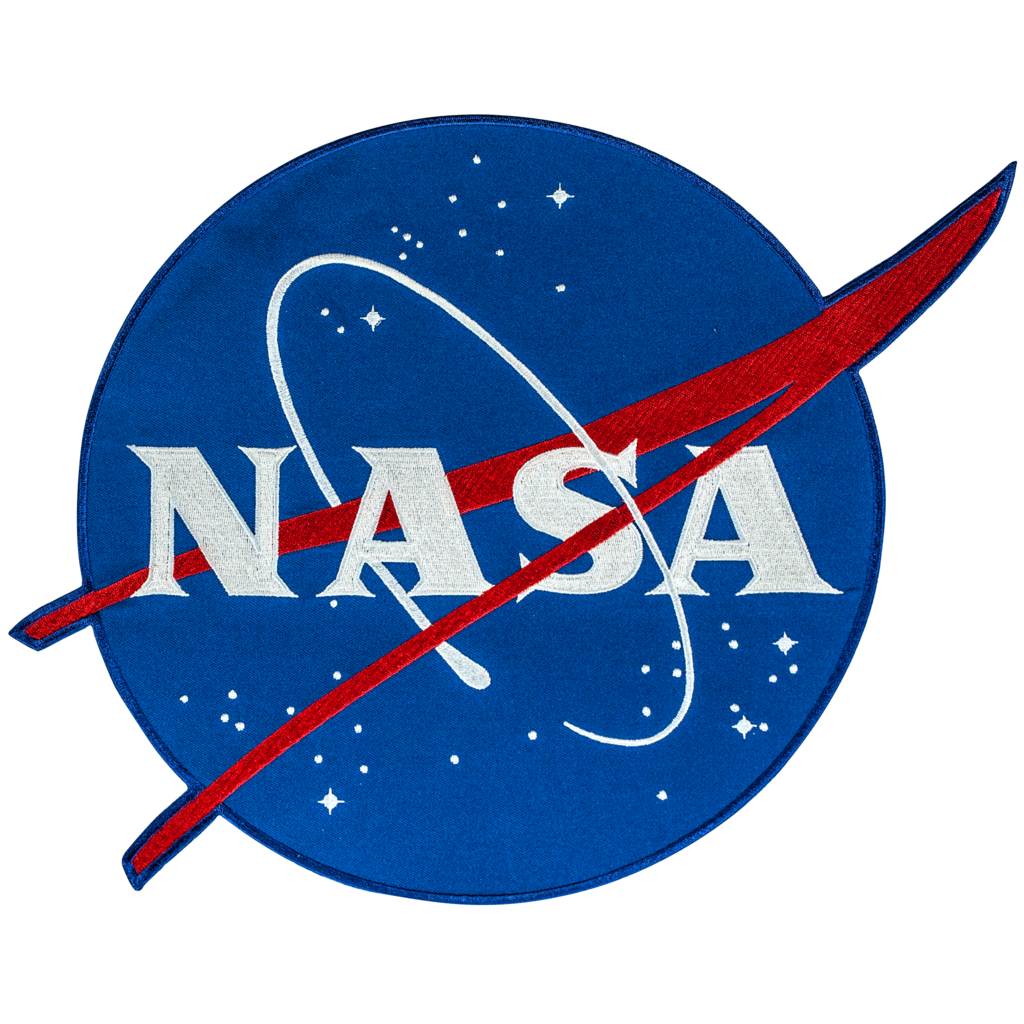 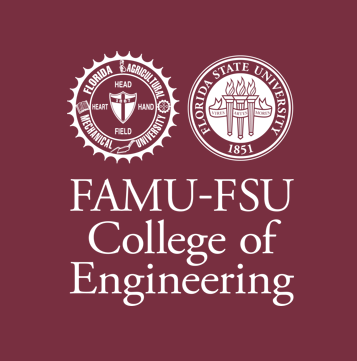 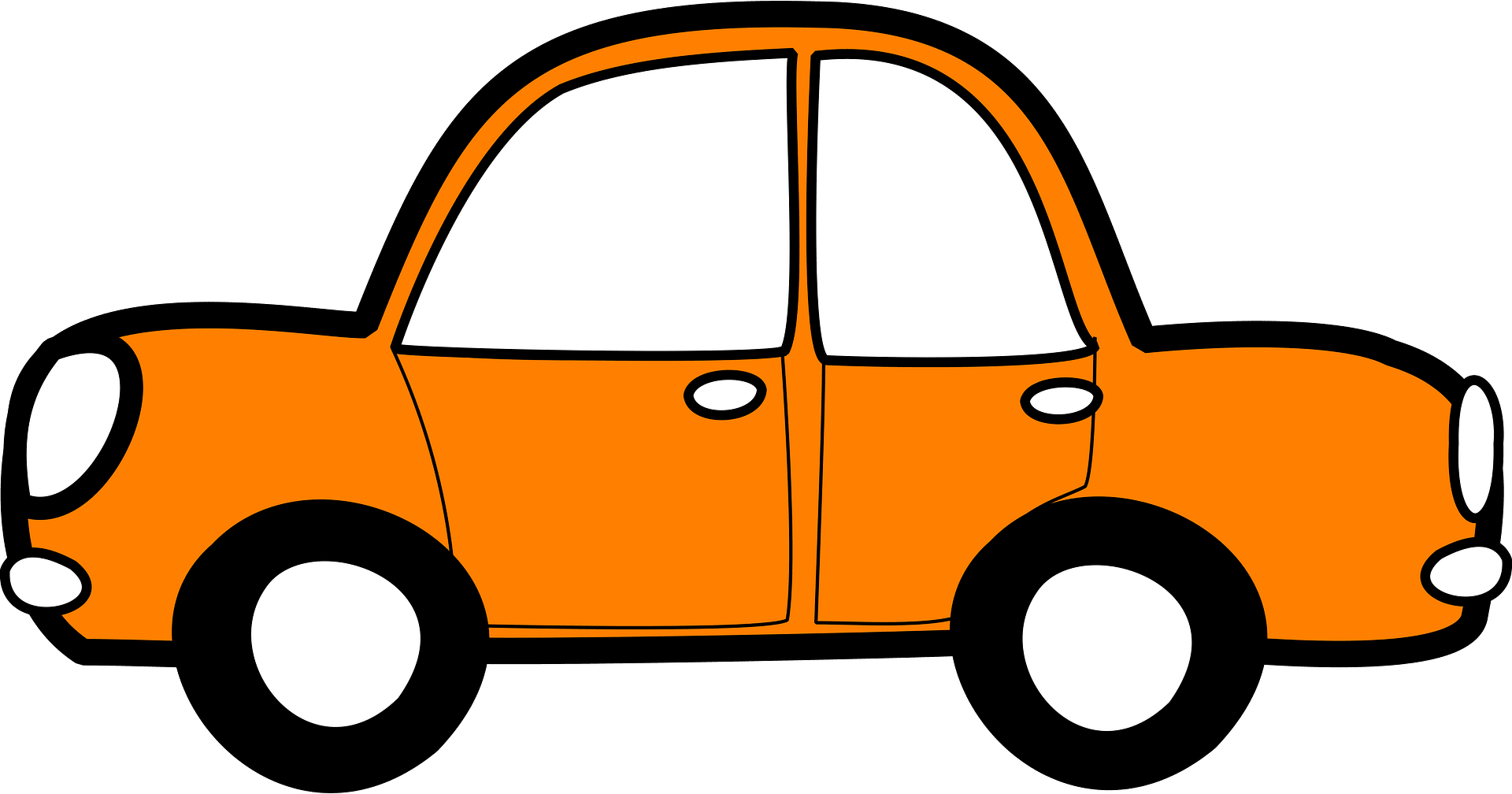 35
Aidan Hoolihan
Quick Recap
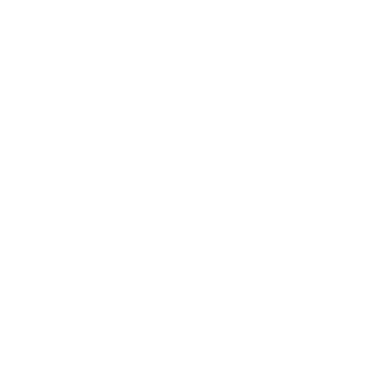 Vacuum Conditions
Remote Calibration
ASCENT
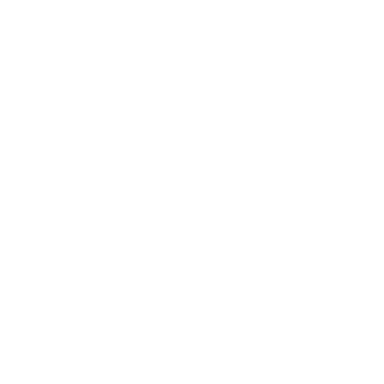 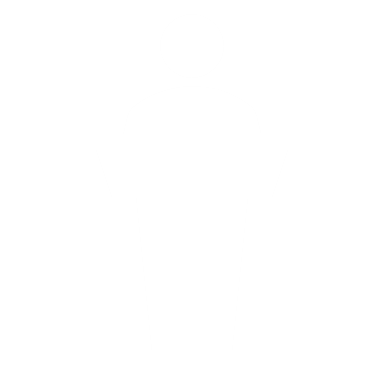 NASA MSFC
FAMU-FSU COE
36
Aidan Hoolihan
References
https://www.rubicon.space/product/1/0-1n-ht-thruster
https://www.nasa.gov/missions/tech-demonstration/nasas-green-propellant-infusion-mission-nears-completion/
https://www.nasa.gov/missions/tech-demonstration/new-green-propellants-complete-milestones/
https://www.jpl.nasa.gov/missions/lunar-flashlight/
https://www.nasa.gov/missions/tech-demonstration/green-propellant-infusion-mission-gpim-overview/
37
Aidan Hoolihan
Quick Recap
Thrust
Temperature
Pressure
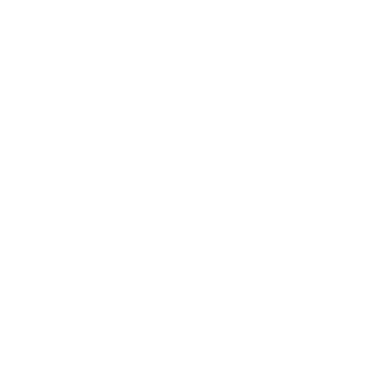 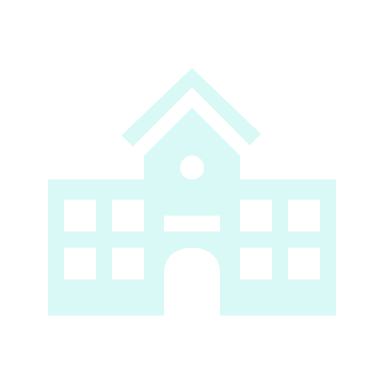 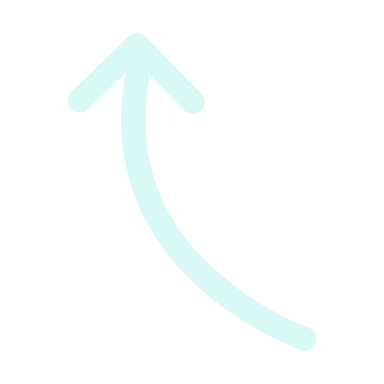 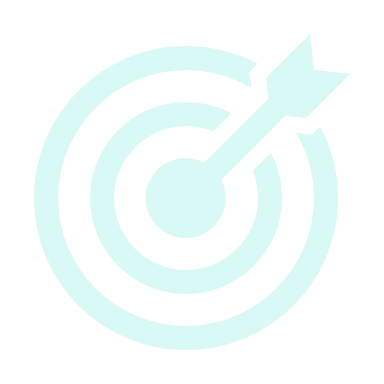 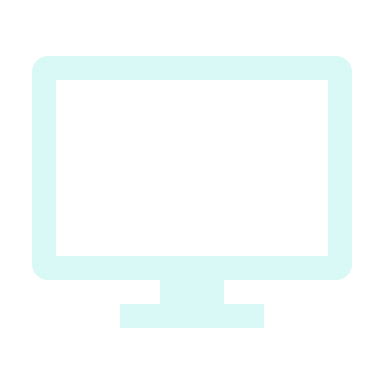 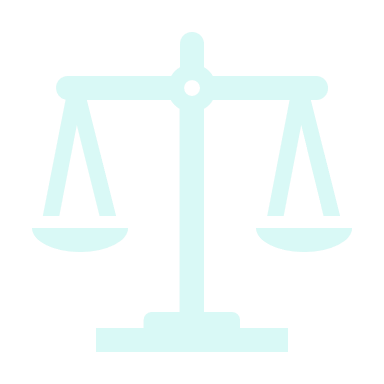 Green Propellant Thrust Stand
Vacuum Conditions
Remote Calibration
ASCENT
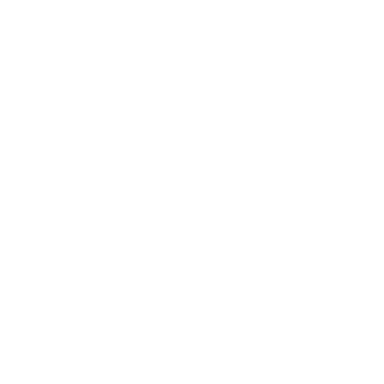 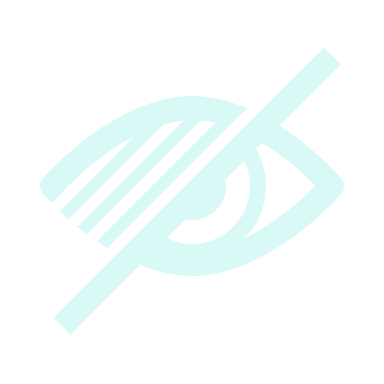 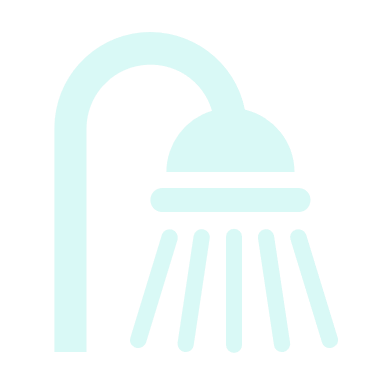 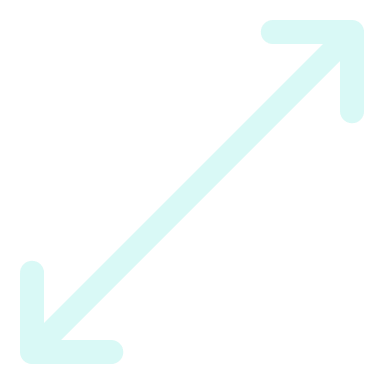 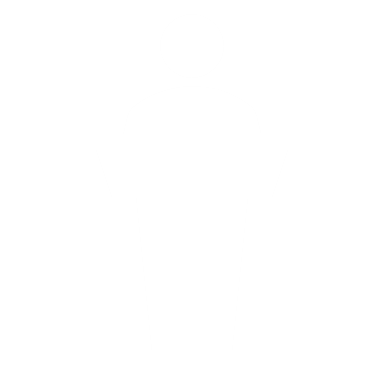 NASA MSFC
FAMU-FSU COE
38
Key Goals
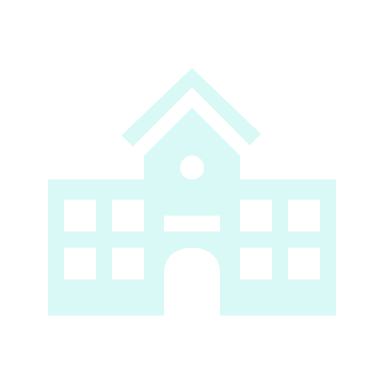 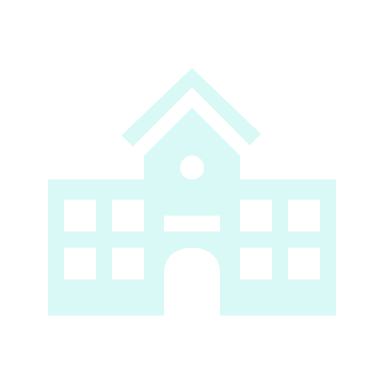 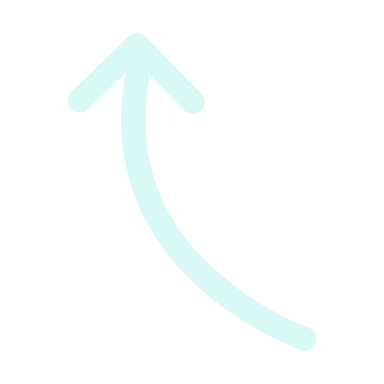 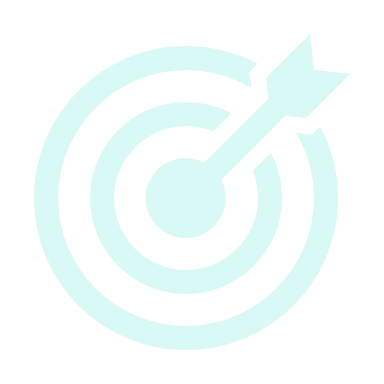 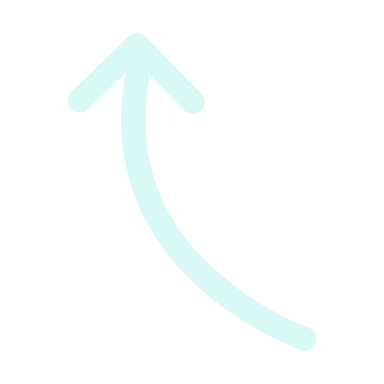 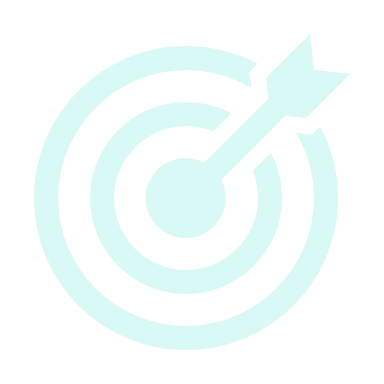 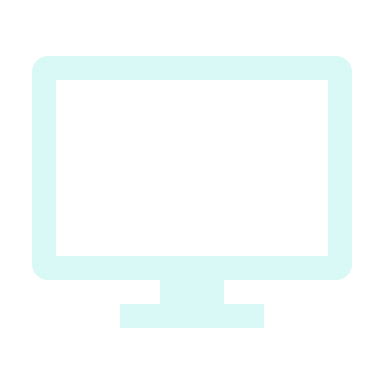 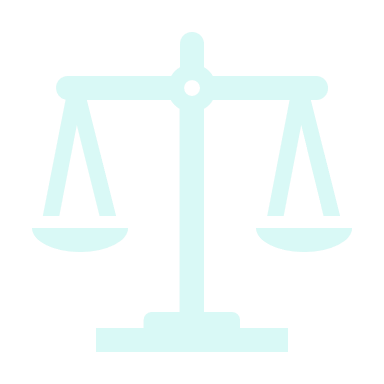 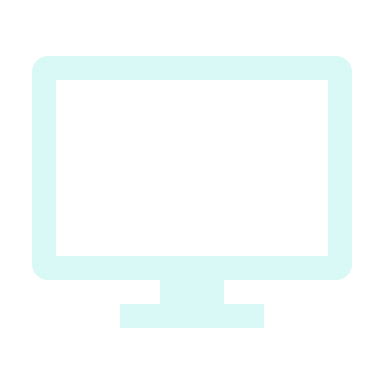 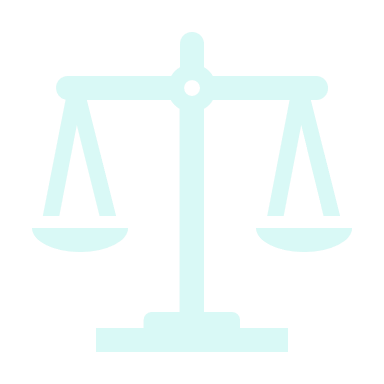 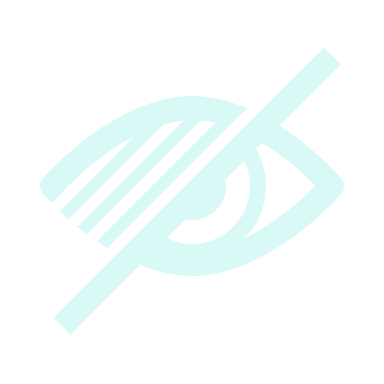 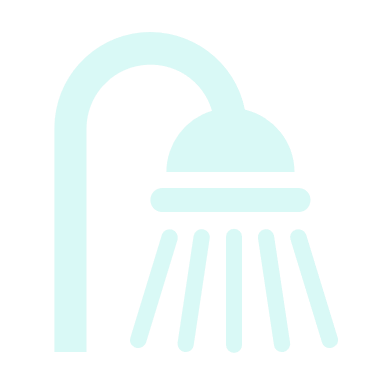 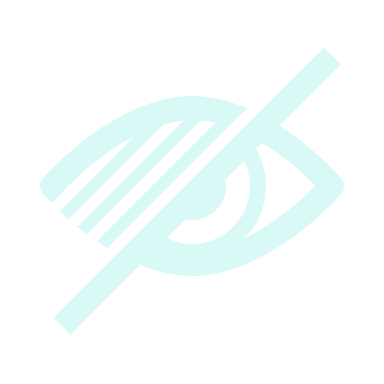 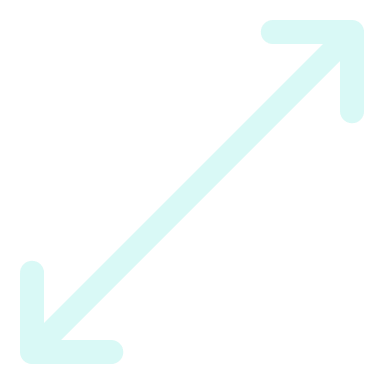 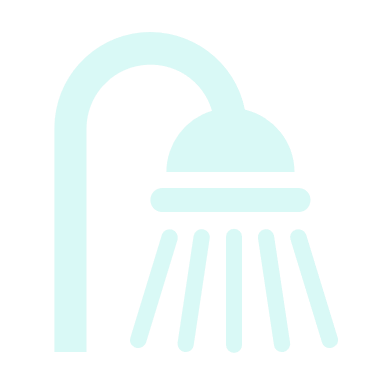 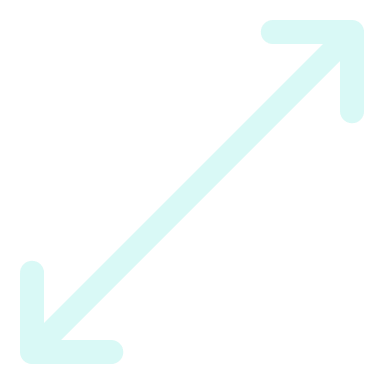 39
[Speaker Notes: Accurately measure 0.1N of thrust
Manufacturability by a university
Perform a remote, in-place calibration in a vacuum environment]
Back Up Slides
40
Slide Headline
Try to keep text at 16 pt minimum.
Try to put as few words as possible on the slide if you’re using for a presentation.
Mix and match the backgrounds as shown in this template or just use one throughout.
You can put department/unit logos in slide master at  Horizontal 0.89” Vertical 6.44” From top left corner
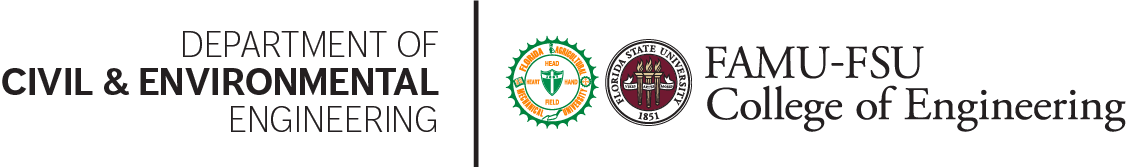 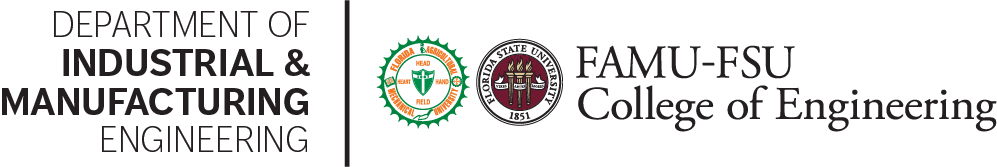 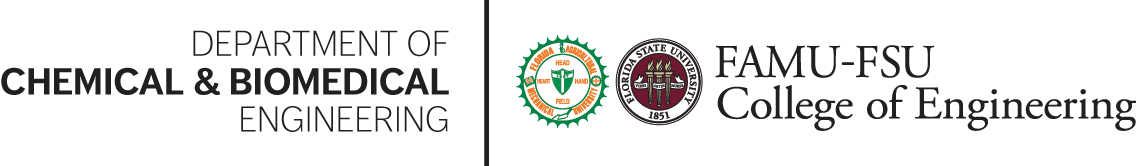 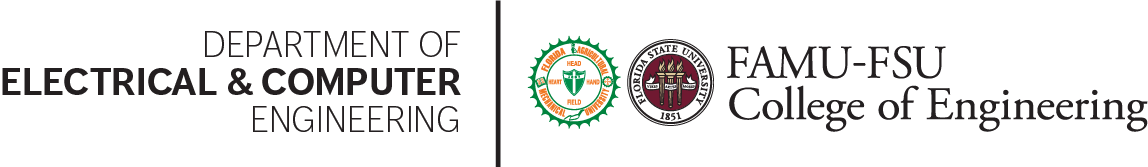 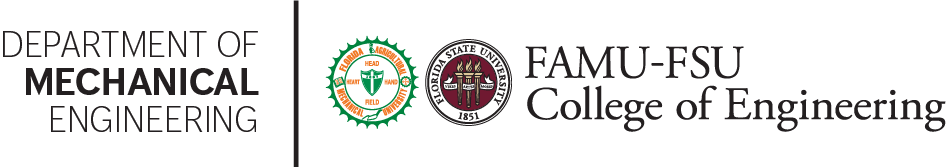 41
Font Check
This is 10-point
This is 15–point Times
This is 20–point 
This is 25–point
This is 30–point
This is 35–point
This is 40–point
This is 50–point
This is 60–point
This is 72–point
42
[Speaker Notes: Use at least 20-point font in Room A105, B134, and B136
Use at least 25-point font in Room B135]
Assumptions
43
[Speaker Notes: Operate under a vacuum
Green propellant used
Thrust sensor force endurance forces similar to thrust
Labview?
Visible from view ports
Spatial constraint
Remote ability

Maybe add about temp up to 1600 C]
College of Engineering Color Palette
1 2 3 4
Pantone: PMS 195 C

RGB: 120, 47, 64
Hex: #782F40

CMYK:19, 90, 50, 55
Garnet
1 2 3 4
RGB: 238, 118, 36
Hex: #EE7624

CMYK:2, 66, 99, 0
Fang
Orange
1 2 3 4
Pantone: Black C

RGB: 0, 0, 0
Hex: #000000

CMYK:0, 0, 0, 100
1 2 3 4
Pantone: PMS 000C

RGB: 255, 255, 255
Hex: #FFFFFF

CMYK: 0, 0, 0, 0
Black
White
44
[Speaker Notes: Avoid 75% Black in B135]
Accent Color Palette
1 2 3 4
RGB: 104, 40, 96
Hex: #682860

CMYK:
1 2 3 4
1 2 3 4
RGB: 251, 236, 93
Hex: #FBEC5D

CMYK:
RGB: 251, 236, 93
Hex: #FBEC5D

CMYK:
1 2 3 4
1 2 3 4
RGB: 219, 215, 210
Hex: #DBD7D2 

CMYK:
RGB: 219, 215, 210
Hex: #DBD7D2 

CMYK:
Imperial
Corn
Corn
Timberwolf
Timberwolf
1 2 3 4
RGB: 72, 146, 155
Hex: #48929b

CMYK:
1 2 3 4
1 2 3 4
RGB: 206, 0, 88
Hex: #CE0058

CMYK: 0, 100, 43, 12
RGB: 206, 0, 88
Hex: #CE0058

CMYK: 0, 100, 43, 12
1 2 3 4
RGB: 220, 220, 220
Hex: #DCDCDC

CMYK:
Rubine Red
Rubine Red
Asagi-iro
Gainsboro
1 2 3 4
RGB: 255, 139, 0
Hex: #FF8B00

CMYK:
1 2 3 4
RGB: 64, 224, 208
Hex: #40E0D0

CMYK:
1 2 3 4
1 2 3 4
RGB: 0, 59, 111
Hex: #003B6F

CMYK:
RGB: 0, 59, 111
Hex: #003B6F

CMYK:
American Orange
Turquoise
Tardis Blue
Tardis Blue
45
[Speaker Notes: Remove American orange add hyperlink grey
Make corn the last for b135
All work in 134 imperial move later
Tardis doesn’t work in b136]
F7AB19
D67F15
EE7624
D64615
F73119
Analogous
6E3610
F0A16C
EE7624
6E4931
BASB1C
Monochromatic
A14508
4BED3B
EE7624
250CED
2010A1
Triad
A1470C
FF8C40
EE7624
0098A1
24E2ED
Complementary
28A164
2FED8D
EE7624
0848A1
1871ED
Split Complementary
EDAC2F
3BED93
EE7624
0C6AED
ED2F18
Double Split Complementary
ED660C
C7ED3B
EE7624
0CE1ED
A418ED
Square
BA7E09
87724A
EE7624
60EFCF
09BA61
Compound
https://color.adobe.com/create/color-wheel
AD551A
6E3610
EE7624
FA7625
D46820
Shades
46
[Speaker Notes: These are the variants that work well with Fang Orange. The bolded items show well on the projectors.]
85412D
8F3831
782f40
8F3176
792D85
Analogous
C44D69
8E626D
782F40
C48796
451B25
Monochromatic
C43959
78743B
782F40
236178
43A2C4
Triad
C43959
C46078
782F40
25C43D
2F783A
Complementary
93C460
577835
782F40
39C49D
297861
Split Complementary
784435
5A783B
782F40
237860
6E2978
Double Split Complementary
782337
78683b
782F40
237830
293978
Square
AB4D32
DEBAAF
782F40
5D8555
70AB32
Compound
https://color.adobe.com/create/color-wheel
38161E
C44D69
782F40
853447
5E2532
Shades
47
A105
A105
B135 Stage Left
B135 Stage Right
B136
B134, A105
B135
48
Border Line
Border Line
Border Line
Center of White Space
Center of Slide
Middle of Slide
Edge of Branding
Middle of White Space
Border Line
49
[Speaker Notes: Vertical lines from top down.
Borderline and top of title. (0.5 inch)
Center of Slide (0 inch y-direction for the entire slide)
Center of Design Content (0 inch  y-direction considering the title, footer, and negative space)
Bottom of Design Content (0.25 in gap to the footer. 0.75 to the bottom of the screen)

Horizontal lines from left to right
Borderline (0.5 inch)
Center of design content. 
Center of slide (0 inch y-direction for the entire slide)
Borderline (0.125 inch all around)]
Jeffrey Hill
Markets
50
51
52
53
54
55
Customer Needs
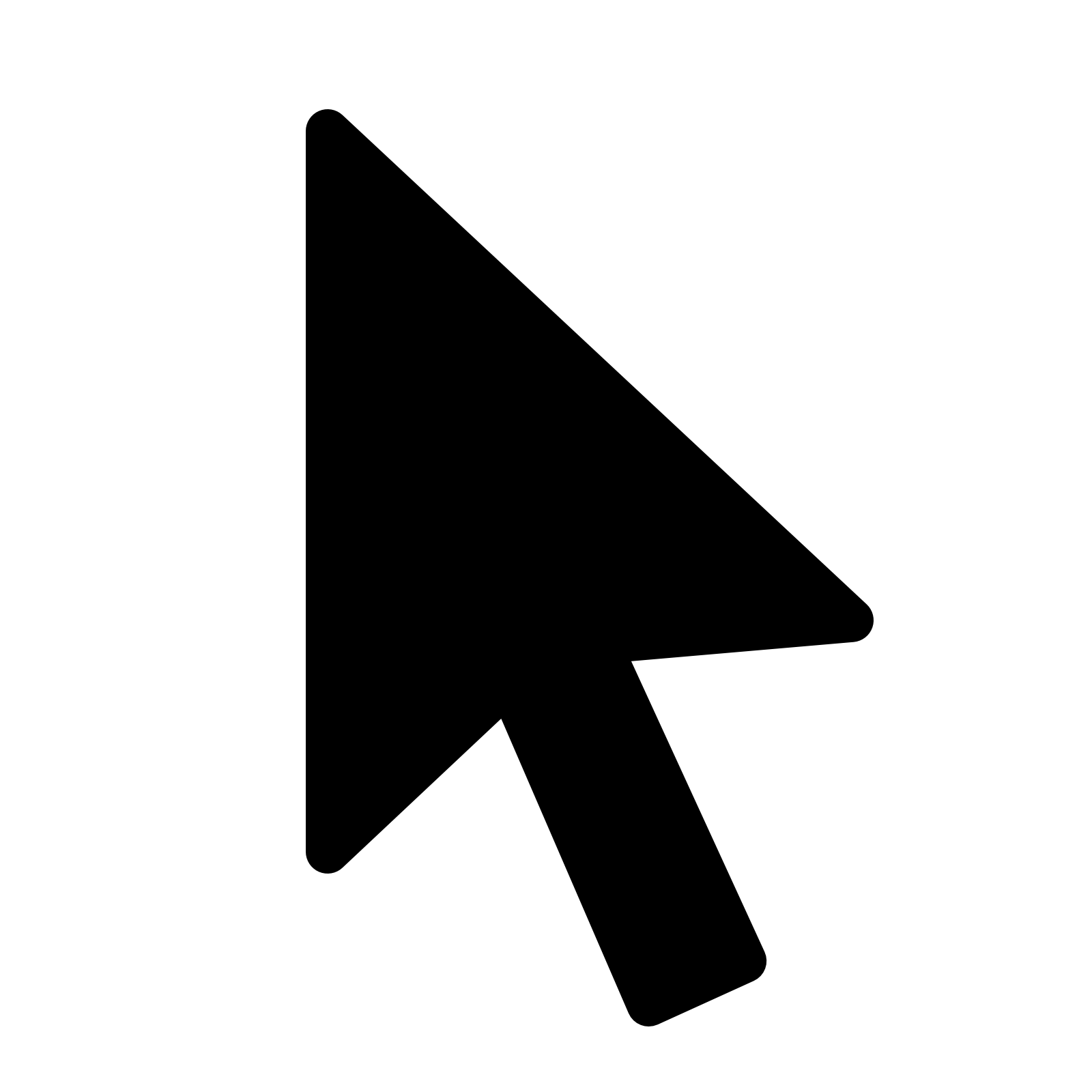 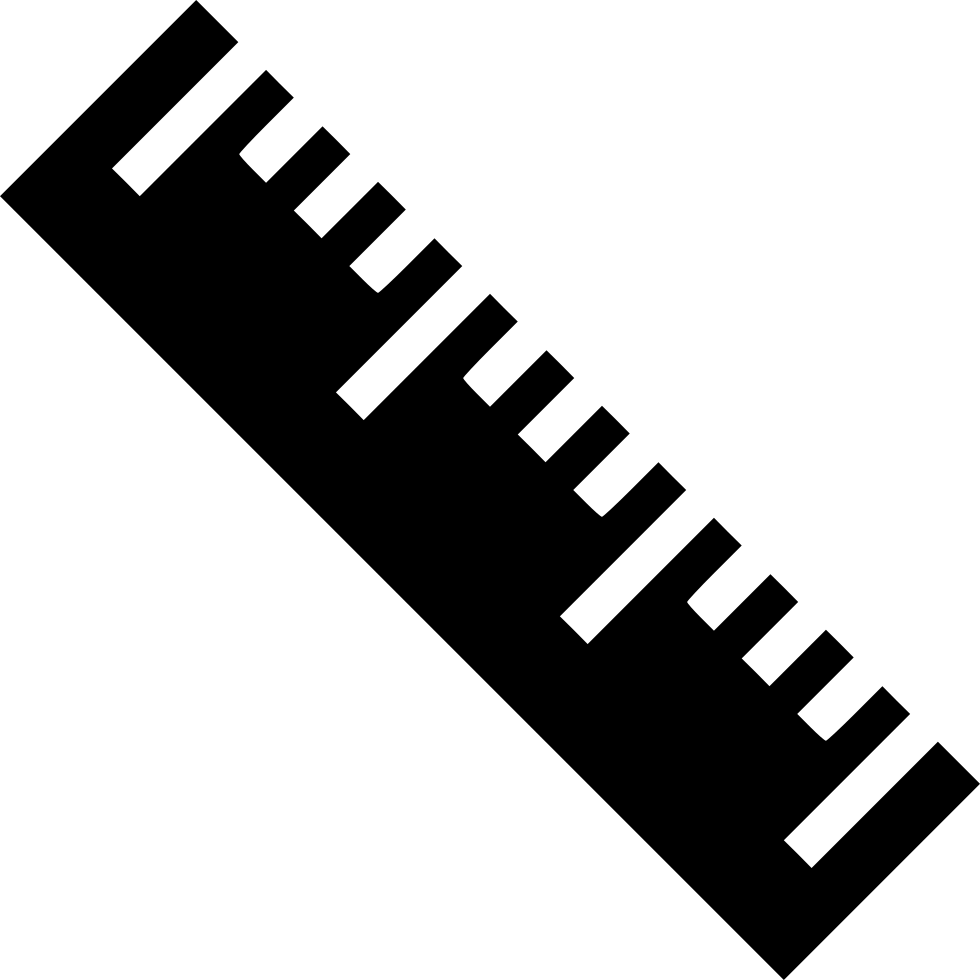 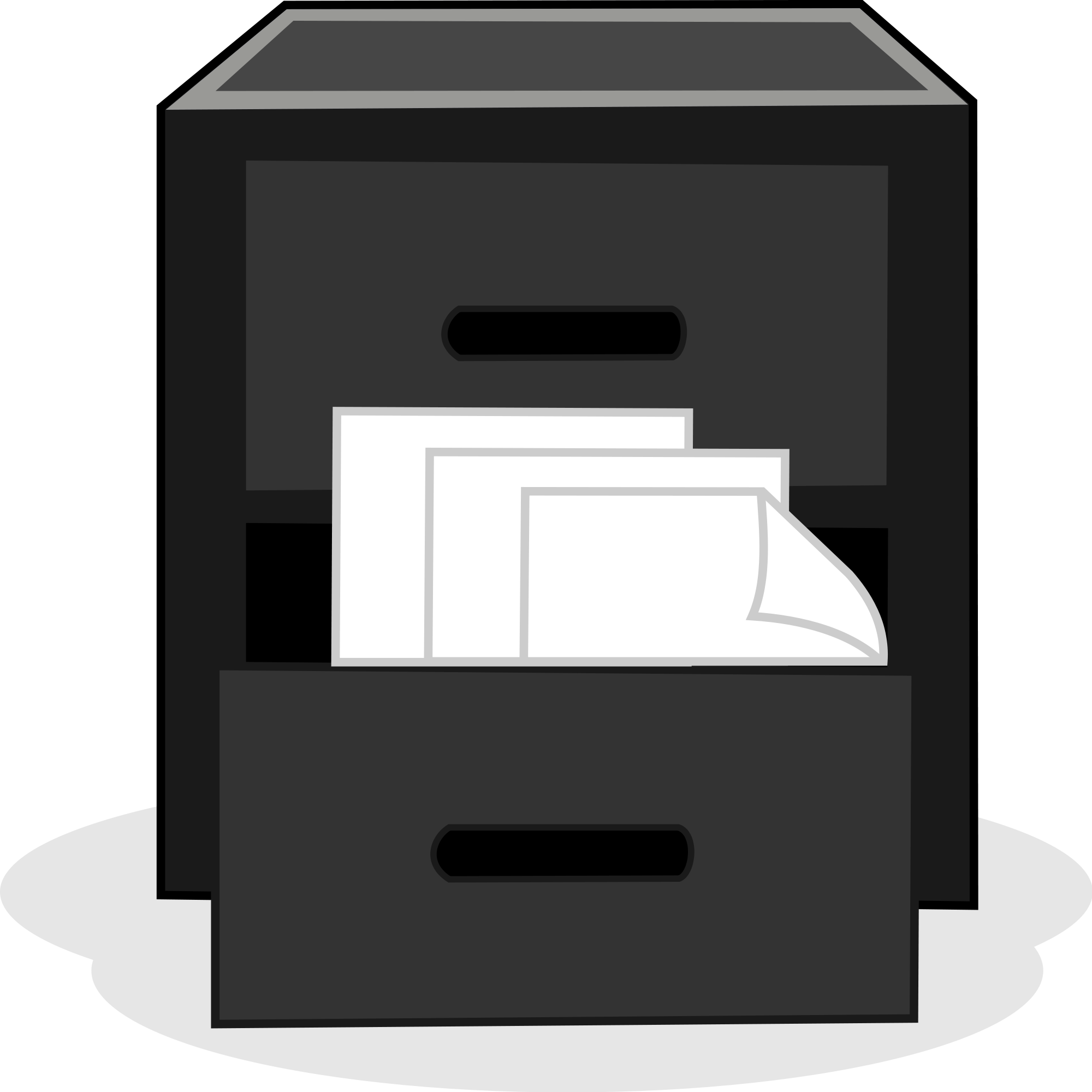 56
Add name
Orange/Garnet
57
Add name
Garnet/Orange
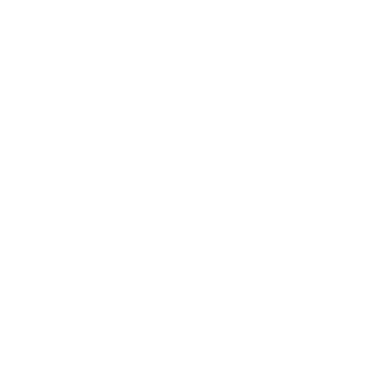 Vacuum Conditions
Remote Calibration
ASCENT
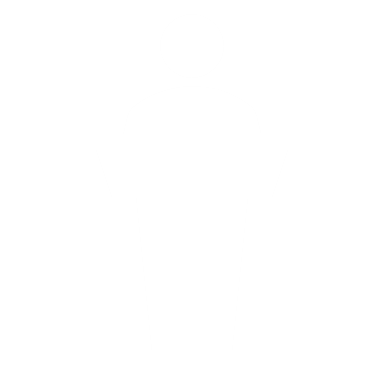 NASA MSFC
FAMU-FSU COE
58